EU V KOSTCE
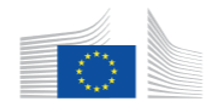 © EUROPEAN UNION
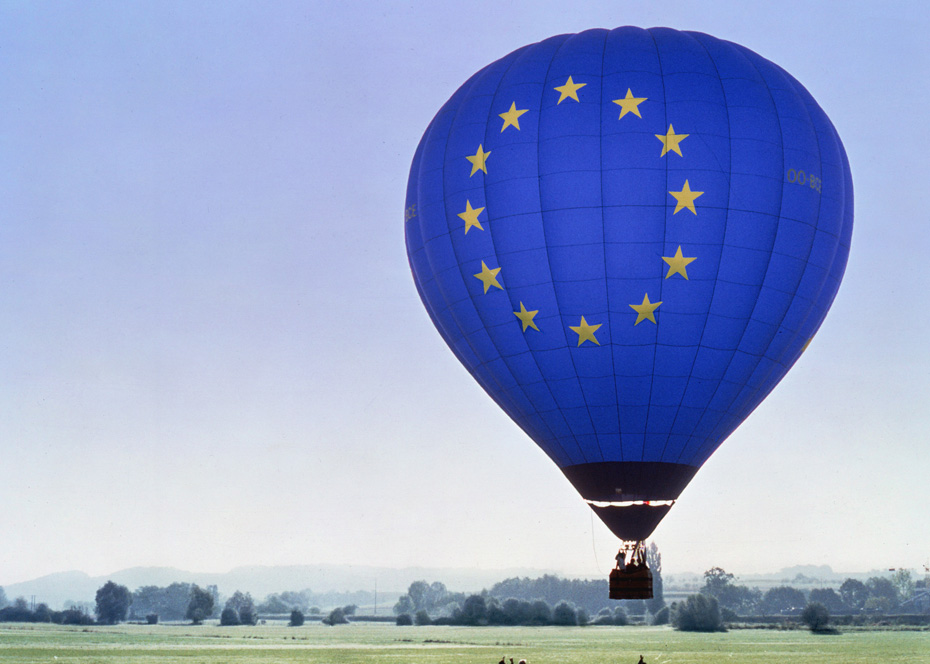 © EUROPEAN UNION
OBSAH
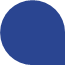 CO JE EVROPA?
EVROPSKÝ PROJEKT
CO EU DĚLÁ?
JAK EVROPSKÁ UNIE FUNGUJE?
KDE SE MOHU DOZVĚDĚT VÍCE?
KONTAKTY
CO JE EVROPA?
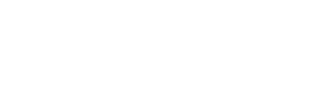 CÍTÍŠ SE JAKO EVROPAN(KA)?
DÍKY ČEMU SE CÍTÍŠ JAKO EVROPAN(KA)?
© EUROPEAN UNION
TABLE OF CONTENTS
© PUBLIC DOMAIN
[Speaker Notes: Liberale da Verona, „Únos Evropy“, přibližně 1470, olej na topolovém dřevě, Louvres.
Malba znázorňuje, jak Zeus, proměněný v bílého býka, unáší Evropu, nevinnou fénickou princeznu, z Kréty. Podle jedné z teorií o původu názvu „Evropa“ byl kontinent pojmenován po ní.]
ZÁKLADNÍ INFORMACE
EVROPA:
1 ze 6 světadílů
EU:
447 milionů lidí
EVROPA:
44 zemí
EVROPA:
přes 700 milionů lidí
EU:
27 zemí
CO JE EVROPA?
[Speaker Notes: Co je Evropa?
Jeden ze šesti světových kontinentů.
Skládá se ze 44 zemí.
Žije v ní více než 700 milionů lidí.

Co je to Evropská unie?
Je to ojedinělé hospodářské a politické společenství 27 evropských zemí, které se označují jako členské státy a které se rozhodly spojit síly a pracovat společně na lepší budoucnosti.
Žije v ní přibližně 447 milionů lidí.
Evropská unie usnadňuje svým obyvatelům život, práci a cestování do jiných zemí Evropské unie.]
EVROPSKÁ KULTURA
Evropská kultura a rozmanitost vycházející ze:
starověkého Řecka a Říma
reformace a osvícenství
parlamentarismu a sociálních práv
CO JE EVROPA?
© EUROPEAN UNION
[Speaker Notes: Základní milníky při vytváření moderní Evropy:

založení starověkého Říma a starověkého Řecka, které pomohlo vytvořit v Evropě demokracii, veřejnou správu a kulturu,
reformace v 16. a 17. století, která změnila evropský přístup k náboženství,
osvícenství, myšlenkové, politické a ideologické hnutí v 18. století, které zdůrazňovalo význam logiky a rozumu a položilo základy moderních věd a politiky,
zavedení parlamentarismu, který je v současnosti základním kamenem moderní evropské veřejné správy,
rozvoj sociálních práv během 19. a 20. století, která nyní chrání život a práci evropských občanů.]
EVROPŠTÍ UMĚLCI
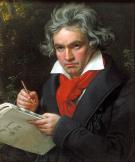 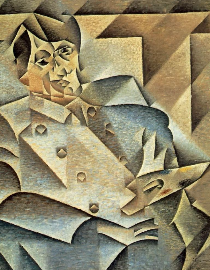 V průběhu staletí umělce v celé Evropě inspirovaly nové hudební, architektonické a literární styly.
Například:
© PUBLIC DOMAIN
2
© PUBLIC DOMAIN
1
Stefan Zweig
Wisława Szymborska
Simone de Beauvoir
Magda Szabó
Pablo Picasso
Ludwig van Beethoven
Alfons Mucha
Hilma af Klint
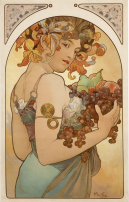 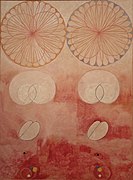 © PUBLIC DOMAIN
3
4
© PUBLIC DOMAIN
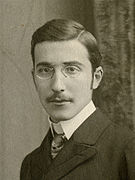 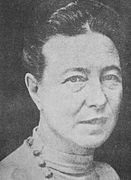 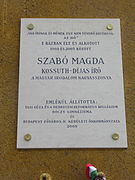 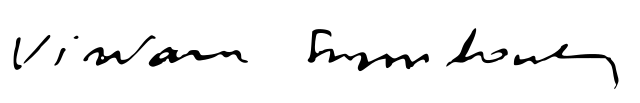 CO JE EVROPA?
6
© PUBLIC DOMAIN
5
7
© PUBLIC DOMAIN
© PUBLIC DOMAIN
8
© PUBLIC DOMAIN
[Speaker Notes: Pablo Picasso: španělský umělec známý tím, že spoluzaložil (společně s Georgesem Braquem) kubistické hnutí. Známá jsou zejména jeho dvě díla „Guernica“ a „Avignonské slečny“.
Ludwig van Beethoven: německý skladatel a klavírista známý svými symfoniemi. Beethoven byl zásadní postavou přechodu mezi obdobími klasicismu a romantismu v západní hudbě. Složil „Ódu na radost“, která se později stala evropskou hymnou.
Alfons Mucha: český secesní malíř a ilustrátor. Mezi jeho nejznámější obrazy patří „Ovoce“ (1897) a „Slovanská epopej“ (1910–1928), která znázorňuje dějiny všech slovanských národů.
 Hilma af Klint byla švédská malířka. Její abstraktní obrazy, ve kterých zkoumala spiritualitu, životní cykly, spirály, geometrii a teorii barev, jsou považovány za první známá abstraktní díla v dějinách západního umění.
Stefan Zweig: rakouský spisovatel, autor divadelních her, novinář a životopisec. Možná znáte jedno z jeho nejvýznamnějších děl „Královská hra a jiné povídky“ (1941), sbírku pěti vynikajících a tvůrčích psychologických thrillerů.
Wisława Szymborska: polská básnířka, esejistka a překladatelka, nositelka Nobelovy ceny za literaturu z roku 1996. Jednou z jejích nejznámějších sbírek básní je „Výhled se zrnkem písku“.
Simone de Beauvoir byla francouzská spisovatelka, filozofka a esejistka. Jednou z jejích nejznámějších prací je její autobiografický román „Paměti spořádané dívky“ (1958), kde vypráví o svém mládí.
Magda Szabó byla maďarská spisovatelka, která psala divadelní hry, eseje, studie, paměti, poezii a dětskou literaturu. Její román „Az ajtó“ (Dveře) byl vydán v roce 1987 a stal se jedním z jejích světově nejproslulejších děl.

Které další evropské umělce znáš?]
EVROPSKÉ HODNOTY
Lidská důstojnost
Svoboda
Demokracie
Rovnost
Právní stat
Lidská práva
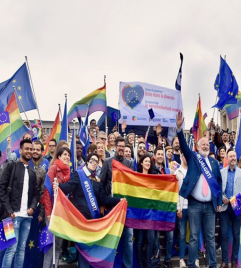 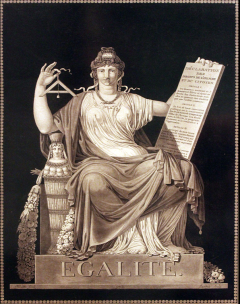 © EUROPEAN UNION
© PUBLIC DOMAIN
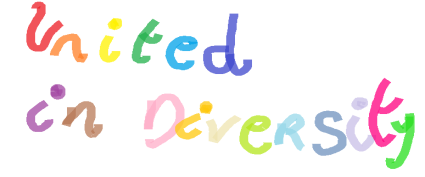 CO JE EVROPA?
[Speaker Notes: Každá země EU má svou vlastní kulturu, jazyk(y) a tradice. Všechny však sdílejí stejné společné hodnoty, které musí uznávat, pokud chtějí být součástí Evropské unie:
lidskou důstojnost,
svobodu,
demokracii,
rovnost,
právní stát,
lidská práva.

Která z evropských hodnot je pro Tebe nejdůležitější a proč?]
24 ÚŘEDNÍCH JAZYKŮ EU
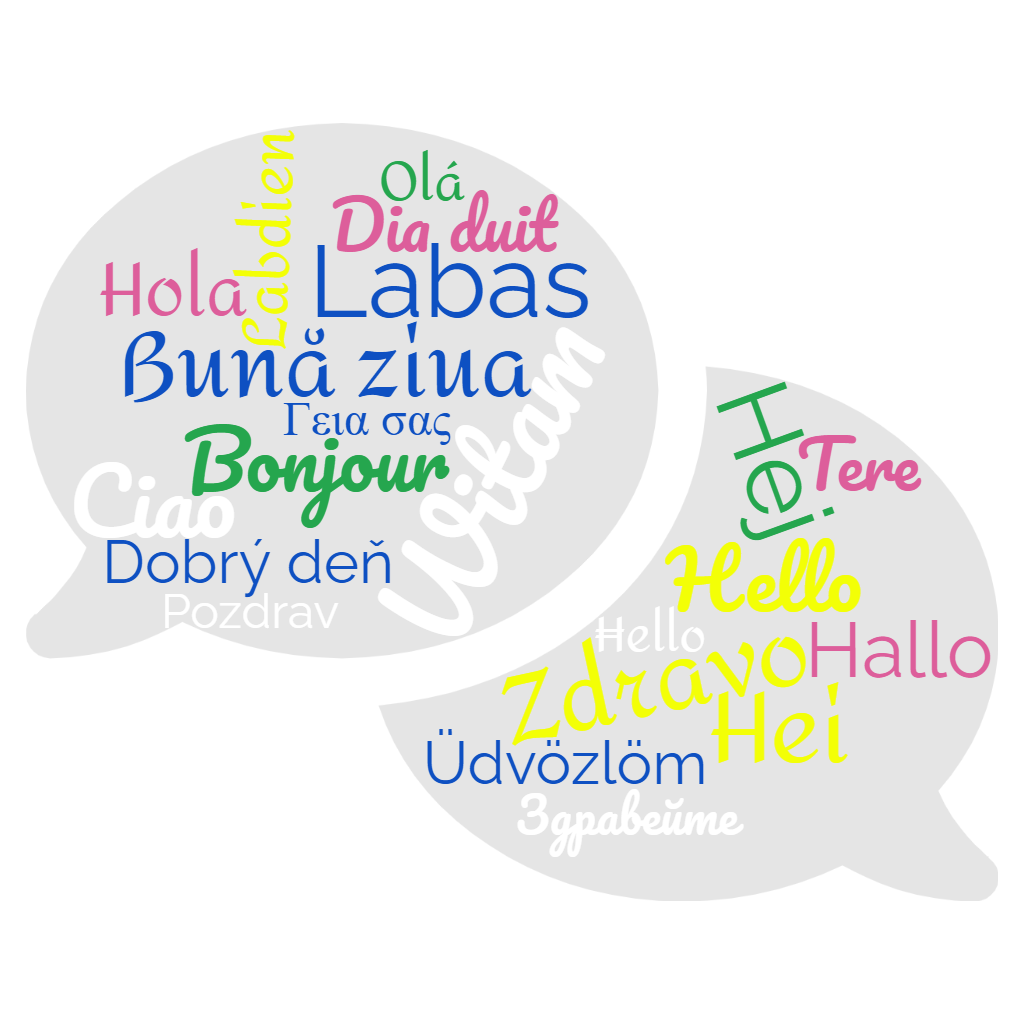 CO JE EVROPA?
[Speaker Notes: Evropská unie má 24 úředních jazyků:

bulharštinu
chorvatštinu
češtinu
dánštinu
nizozemštinu
angličtinu
estonštinu
finštinu
francouzštinu
němčinu
řečtinu
maďarštinu
irštinu
italštinu
lotyštinu
litevštinu
maltštinu
polštinu
portugalštinu
rumunštinu
slovenštinu
slovinštinu
španělštinu
švédštinu

Mluvíš kromě svého mateřského jazyka nějakým jiným jazykem EU?

Víš, jak se řekne „děkuji“ v jiných jazycích EU?]
RODINY JAZYKŮ EU
CO JE EVROPA?
[Speaker Notes: Evropská unie hovoří 24 úředními jazyky z různých jazykových rodin:

Germánské jazyky: dánština, němčina, angličtina, nizozemština a švédština.
Románské jazyky: španělština, francouzština, italština, portugalština a rumunština.
Slovanské jazyky: bulharština, čeština, chorvatština, polština, slovenština a slovinština.

Jazyky EU, které nepatří do žádné z těchto tří rodin, jsou:

estonština a finština
řečtina
irština
litevština a lotyština
maďarština
maltština]
EVROPSKÝ PROJEKT
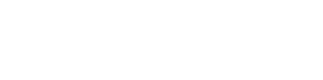 KTERÉ ZEMĚ ZALOŽILY EU A PROČ?
© EUROPEAN UNION
[Speaker Notes: Evropská unie byla založena proto, aby skončily časté a krvavé války mezi sousedy, které vyvrcholily druhou světovou válkou.
Od roku 1950 začalo Evropské společenství uhlí a oceli sjednocovat evropské země hospodářsky i politicky, aby tak zajistilo trvalý mír.
 
Zakládajícími zeměmi Evropské unie jsou:
Belgie
Německo
Francie
Itálie
Lucembursko
Nizozemsko]
OD VÁLKY K MÍRU
© PUBLIC DOMAIN
© PUBLIC DOMAIN
© PUBLIC DOMAIN
© PUBLIC DOMAIN
EVROPSKÝ PROJEKT
[Speaker Notes: Evropské národy spolu nežily vždy v míru. Během staletí zažila Evropa mnoho válek.

Ve 20. století došlo ke dvěma světovým válkám:
1914–1918 byla první světová válka,
1939–1945 byla druhá světová válka.]
© EUROPEAN UNION
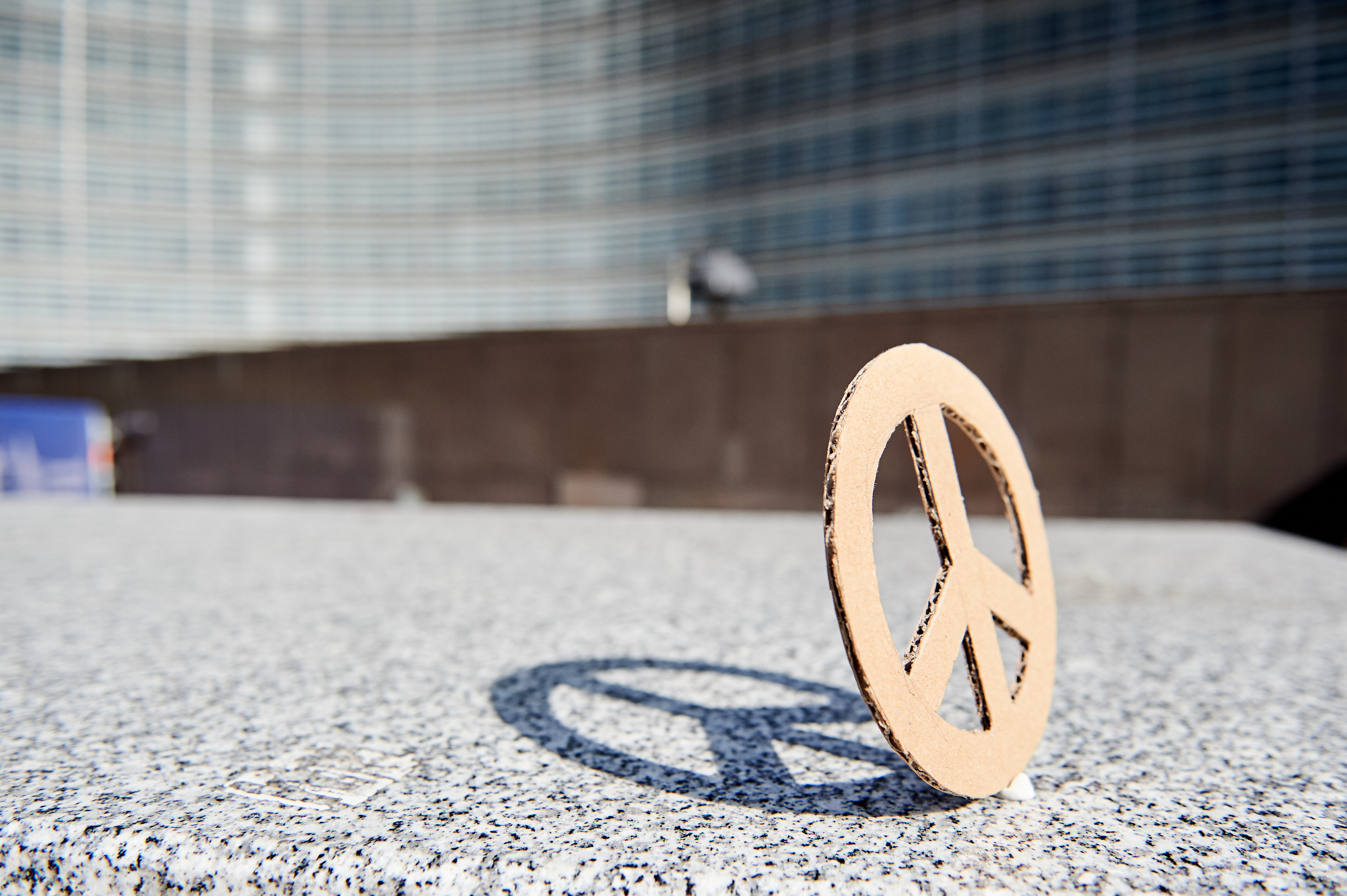 OD VÁLKY K MÍRU
Mír byl jedním z cílů, pro něž byla založena Evropská unie

EU získala Nobelovu cenu míru za rok 2012
EVROPSKÝ PROJEKT
[Speaker Notes: I když někdy dochází mezi zeměmi EU k neshodám, základní principy EU se v posledních 70 letech nezměnily. Jedním z cílů, pro něž byla Evropská unie založena, bylo zabránit budoucím rozbrojům.

V roce 2012 získala Evropská unie díky své neúnavné práci pro mír, demokracii a lidská práva v Evropě i ve světě Nobelovu cenu míru.]
ZALOŽENÍ EVROPSKÉ UNIE
1951
1995
Schengenská dohoda
2020
NextGenerationEU
Evropské společenství uhlí a oceli
1945
konec druhé světové války
2004
1992
Rozšíření na východ
Maastrichtská smlouva
2007
Lisabonská smlouva
1950
1993
Jednotný trh
Schumanova deklarace
2002
1957
Římská smlouva
Euro
EVROPSKÝ PROJEKT
[Speaker Notes: Hlavní kroky při vytváření Evropské unie:

V letech 1945 až 1950 zahájilo několik evropských politiků, mj. Robert Schuman, Simone Veil, Jean Monnet, Alcide De Gaspari a Konrad Adenauer, proces budování Evropské unie, v níž dnes žijeme.
1950 Schumanova deklarace – Dne 9. května Robert Schuman (tehdejší francouzský ministr zahraničí) navrhl, že by výroba uhlí a oceli – surovin, které byly použity pro přípravu války – měla být řízena společně, aby se žádná země nemohla tajně vyzbrojovat proti ostatním. Jedním z jeho nejznámějších citátů je: „Evropa se nevytvoří najednou nebo podle jednoho plánu. Uskuteční se naplňováním konkrétních cílů, vytvářejíc nejprve skutečnou solidaritu.“
1951 Počátek Evropského společenství uhlí a oceli – V tomto roce se Belgie, Francie, Itálie, Lucembursko, Německo a Nizozemsko dohodly, že spojí svůj průmysl v oblasti uhlí a oceli.
1957 Římská smlouva – Šest zakládajících zemí se rozhodlo rozšířit svou spolupráci na další hospodářská odvětví a vytvořily Evropské hospodářské společenství (EHS) a Evropské společenství pro atomovou energii (Euratom).
1992 Maastrichtská smlouva – V průběhu let se ke Společenství připojilo více zemí a Maastrichtská smlouva byla počátkem Evropské unie, jak ji známe dnes.
politická a hospodářská unie,
žádné hraniční kontroly mezi zeměmi, které jsou součástí schengenského prostoru (1995),
jedna měna pro země, které přijaly euro.
1993 – K zajištění volného pohybu zboží, služeb, kapitálu a lidí po EU byl vytvořen jednotný trh. Odstranění technických, právních a administrativních překážek umožňuje občanům a společnostem EU obchodovat a podnikat svobodně v celé Unii. Kromě 27 zemí EU jsou součástí jednotného evropského trhu také Island, Lichtenštejnsko, Norsko a Švýcarsko.
1995 – Schengenská dohoda zrušila veškeré hraniční kontroly mezi sedmi zeměmi, které ji podepsaly.
2002 – Euro se stalo úřední měnou ve 12 zemích EU.
2004 – Největší rozšíření Evropské unie, pokud jde o území, počet států a počet obyvatel. K EU přistoupilo deset nových zemí: Česko, Estonsko, Kypr, Litva, Lotyšsko, Maďarsko, Malta, Polsko, Slovensko a Slovinsko. Toto rozšíření znamenalo znovusjednocení Evropy, jež byla po půl století rozdělena železnou oponou a studenou válkou.
2007 – Lisabonská smlouva zavádí novou strukturu, která poskytuje EU silnější úlohu ve světě a dodává hlasům občanů a vládám členských států větší váhu.
2020 – Next Generation EU je balíček opatření na podporu hospodářského oživení zemí EU, které byly zasaženy pandemií COVID-19. Cílem tohoto nástroje je posílit Evropu, transformovat ekonomiky a společnosti EU a vytvořit Evropu, která bude sloužit všem.]
ZEMĚ EU
Belgie, Francie, Itálie, Lucembursko, Německo, Nizozemsko
1951
Finsko
Dánsko, Irsko, Spojené království (Spojené království opustilo EU v roce 2020)
Švédsko
1973
Estonsko
Lotyšsko
Dánsko
Irsko
Litva
1981
Řecko
Spojené království
Nizozemsko
Polsko
1986
Španělsko a Portugalsko
Belgie
Německo
Lucembursko
Česko
1995
Finsko, Rakousko, Švédsko
Slovensko
Francie
Rakousko
Maďarsko
Slovinsko
Rumunsko
Česko, Estonsko, Kypr, Lotyšsko, Litva, Maďarsko, Malta, Polsko, Slovinsko, Slovensko
Chorvatsko
2004
Portugalsko
Itálie
Bulharsko
Španělsko
Řecko
2007
Bulharsko, Rumunsko
2013
Chorvatsko
Malta
Kypr
EVROPSKÝ PROJEKT
[Speaker Notes: Během let se do evropského projektu zapojovalo stále více zemí.]
SCHENGENSKÝ PROSTOR
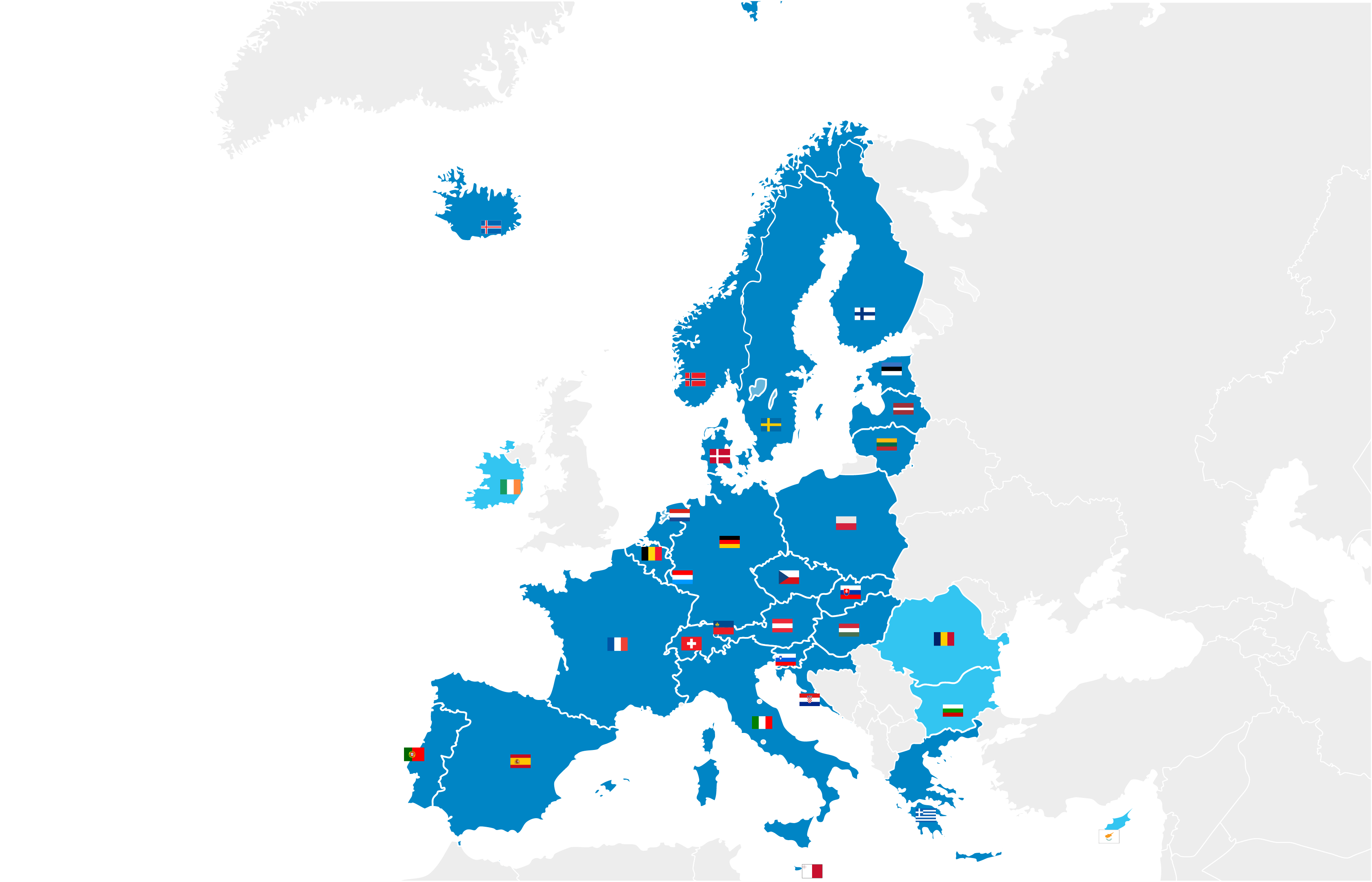 Víte, že...? Můžete volně cestovat mezi 27 zeměmi schengenského prostoru, aniž byste museli ukazovat cestovní pas?
EVROPSKÝ PROJEKT
[Speaker Notes: Schengenský prostor byl založen v roce 1995 pro země EU s cílem odstranit kontroly na jejich hranicích.
Občané EU se mohou v tomto prostoru volně pohybovat. Do schengenského prostoru patří 23 zemí EU (Belgie, Česko, Chorvatsko, Dánsko, Estonsko, Finsko, Francie, Itálie, Litva, Lotyšsko, Lucembursko, Maďarsko, Malta, Německo, Nizozemsko, Polsko, Portugalsko, Rakousko, Řecko, Slovensko, Slovinsko, Španělsko, Švédsko)* a 4 země mimo EU (Island, Lichtenštejnsko, Norsko a Švýcarsko).

*Proces přistoupení Bulharska a Rumunska právě probíhá. Plnými členy by se tyto země měly stát do konce roku 2024.]
EUROZÓNA
V současnosti používá euro jako svoji oficiální měnu 20 členských států EU
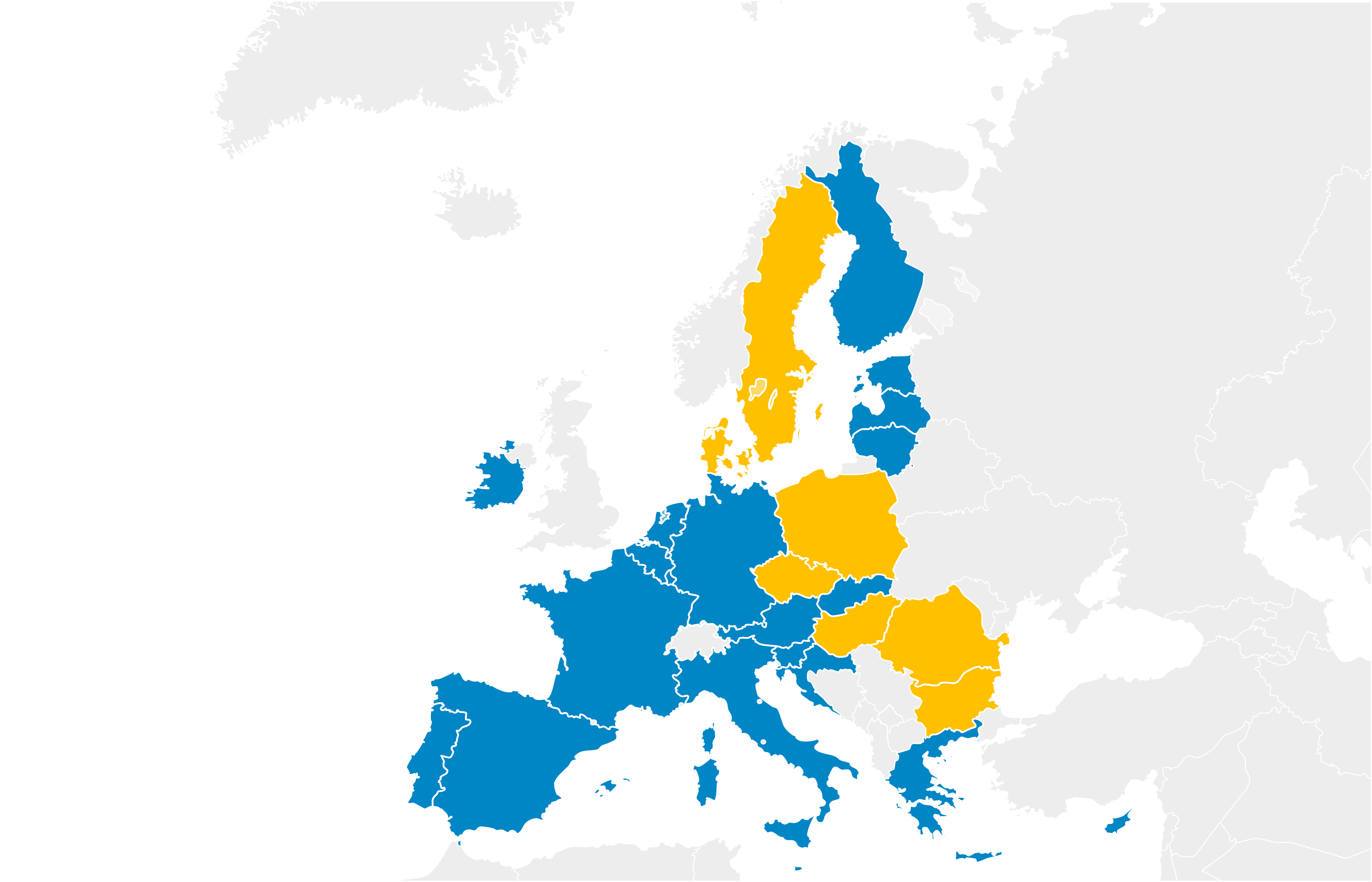 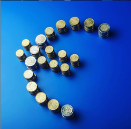 EVROPSKÝ PROJEKT
Země EU, ve kterých se platí eurem
Země EU, ve kterých se neplatí eurem
[Speaker Notes: Euro nahradilo dřívější národní měny a v současné době jej používá 20 zemí z 27 zemí EU: Belgie, Chorvatsko, Estonsko, Finsko, Francie, Irsko, Itálie, Kypr, Litva, Lotyšsko, Lucembursko, Malta, Německo, Nizozemsko, Portugalsko, Rakousko, Řecko, Slovensko, Slovinsko, Španělsko.]
CO EU DĚLÁ?
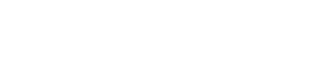 © EUROPEAN UNION
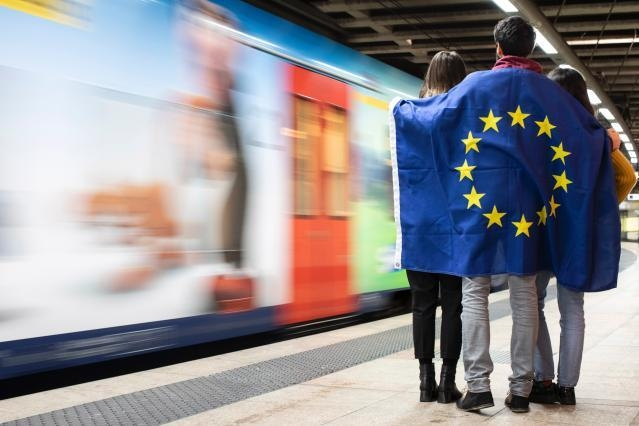 CO SI MYSLÍTE, ŽE DĚLÁ EVROPSKÁ UNIE PRO VÁS?
STUDIUM, PRÁCE A DOBROVOLNICTVÍ
© EUROPEAN UNION
© EUROPEAN UNION
© EUROPEAN UNION
© EUROPEAN UNION
CO EU DĚLÁ?
[Speaker Notes: Systém záruk pro mladé lidi je určen k tomu, aby pomohl mladým lidem pokračovat ve vzdělávání nebo zvýšil jejich šance najít si zaměstnání tím, že jim poskytne odbornou přípravu v dovednostech, které zaměstnavatelé potřebují.
Internetové stránky Evropské sítě služeb zaměstnanosti EURES pomáhají mladým lidem, kteří začínají hledat pracovní místo, stáž nebo učňovské vzdělávání v jiné zemi EU. Zaměstnavatelé je využívají také k hledání zájemců v jiných zemích EU.
Programu Erasmus+ se mohou účastnit jak dospívající, tak dospělí ze zemí EU i mimo ni a mohou díky němu studovat, vzdělávat se nebo se účastnit výměnných pobytů mládeže v jedné z 33 zemí po celé Evropě i mimo ni.
Díky Evropskému sboru solidarity mohou mladí dospělí pracovat jako dobrovolníci v zahraničí (nebo doma) v oblasti, která je pro ně důležitá. Tato obohacující zkušenost jim umožňuje rozvíjet své dovednosti a kompetence.
Více informací najdete zde: Práce a studium (europa.eu)]
CESTOVÁNÍ
© EUROPEAN UNION
© EUROPEAN UNION
© EUROPEAN UNION
© EUROPEAN UNION
© EUROPEAN UNION
CO EU DĚLÁ?
[Speaker Notes: DiscoverEU je iniciativa Evropské unie, která dává osmnáctiletým příležitost procestovat a poznat Evropu.
V zahraničí můžete svůj mobilní telefon používat stejně jako doma, aniž byste museli platit další poplatky.
Dojde-li ke zrušení leteckého, autobusového, vlakového nebo lodního spoje, budou vám proplaceny náklady, protože jste chráněni celým souborem práv cestujících.
V naléhavých případech můžete využít zdravotní péči v kterékoli zemi EU díky evropskému průkazu zdravotního pojištění.
Můžete kdykoli sledovat svůj oblíbený seriál, protože máte přístup ke svým předplaceným digitálním službám po celé EU.]
...A MNOHEM VÍCE
© EUROPEAN UNION
© EUROPEAN UNION
© EUROPEAN UNION
© EUROPEAN UNION
© EUROPEAN UNION
CO EU DĚLÁ?
[Speaker Notes: Účast: k utváření Evropy můžete přispět například:
účastí ve volbách do Evropského parlamentu: ve většině zemí EU je věková hranice pro účast ve volbách 18 let, v Řecku 17 let a v Rakousku a na Maltě 16 let. Belgie a Německo nedávno snížily věkovou hranici pro účast v evropských volbách na 16 let.
zahájením nebo podporou evropské občanské iniciativy, kterou vyzvete EU, aby navrhla nové právní předpisy v určité oblasti, za kterou je odpovědná,
účastí na dialozích s občany, které probíhají po celé EU a kde máte možnost diskutovat o evropských otázkách s představiteli EU.

Ochrana životního prostředí:
Boj proti změně klimatu je pro EU jednou z nejvyšších priorit. Proto se země EU zavázaly, že do roku 2030 výrazně sníží emise skleníkových plynů a spotřebu energie a budou vyrábět více energie z obnovitelných zdrojů (jako je větrná, solární nebo vodní energie).
Natura 2000 je síť chráněných území na naší planetě. Chrání kolem 2000 živočišných a rostlinných druhů a 230 typů stanovišť po celé EU. Více informací naleznete zde: https://europa.eu/!vC49dj.
Program EU LIFE financuje projekty, které chrání životní prostředí a bojují proti změně klimatu. Chcete-li najít projekty probíhající ve vaší zemi, klikněte sem: https://cinea.ec.europa.eu/life/life-european-countries_en.

Práva a bezpečnost spotřebitelů: Výrobky jako potraviny, hračky a kosmetika musí dříve, než mohou být v EU prodávány, splňovat přísné bezpečnostní požadavky. Právní předpisy EU vám rovněž poskytují minimálně dvouletou záruku při nákupu spotřebního zboží a umožňují vám vrátit zboží, které jste zakoupili, do 14 dnů, pokud změníte názor. Díky obecnému nařízení EU o ochraně osobních údajů je navíc neustále chráněno soukromí spotřebitelů. EU rovněž usiluje o zastavení šíření dezinformací.

Projekty financované z EU: Evropská unie pomáhá lidem zlepšovat jejich životy tím, že:
podporuje vznik nových pracovních míst,
buduje novou infrastrukturu,
financuje vědecký výzkum,
modernizuje veřejné služby, jako jsou školy a nemocnice.
Další informace: https://europa.eu/!Qg69NV a https://europa.eu/!wC93kF

EU ve světě:
EU podepsala obchodní dohody s mnoha zeměmi po celém světě, které usnadňují společné podnikání. Více informací naleznete zde: https://europa.eu/!gv87hU.
EU rovněž realizuje humanitární projekty, díky nimž poskytuje zranitelným osobám potraviny, přístřeší, lékařskou péči a vzdělávání, https://europa.eu/!rV69JX.
V případě katastrof může EU poskytnout péči a pomoc prostřednictvím systému koordinované reakce známého jako mechanismus civilní ochrany, https://europa.eu/!Pw88qb.]
PRIORITY EU
© EUROPEAN UNION
© EUROPEAN UNION
© EUROPEAN UNION
© EUROPEAN UNION
CO EU DĚLÁ?
[Speaker Notes: Prostřednictvím Zelené dohody pro Evropu chce EU snížit své emise a do roku 2050 se stát prvním klimaticky neutrálním kontinentem. Více informací o Zelené dohodě najdete na adrese: https://europa.eu/!Tr74bn

Next Generation EU je kampaň, jejímž cílem je:
vysvětlit občanům, co EU dělá pro oživení hospodářství po krizi způsobené pandemií COVID-19,
zajistit, aby byla EU v budoucnosti odolnější,
učinit EU bezpečnější, ekologičtější, zdravější, digitální a rovnoprávnou.

Digitalizace: EU se snaží zajistit všem lidem žijícím v EU přístup k internetu (iniciativa Wifi4EU), a zároveň zajistit bezpečnost dětem a mládeži při používání internetu nebo mobilních technologií (Better Internet for Kids).

Rovnost: EU usiluje o vytvoření Unie rovnosti, což znamená vytvořit podmínky, které všem umožní žít, prospívat a podílet se na vedení bez ohledu na jejich pohlaví, rasový nebo etnický původ, náboženské vyznání nebo přesvědčení, zdravotní postižení, věk nebo sexuální orientaci. K dosažení tohoto cíle zavádí EU mechanismy, politiky a opatření, jimiž bojuje proti strukturální diskriminaci a stereotypům, které se v našich společnostech často vyskytují.

Další informace: Priority Evropské Komise |Evropská komise (europa.eu)]
2022: SOLIDARITA EU S UKRAJINOU
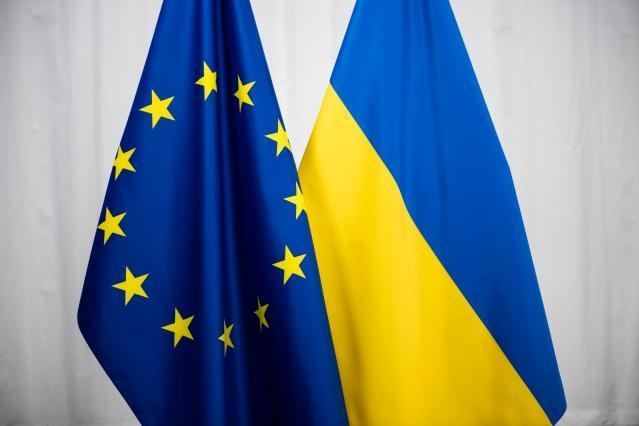 CO EU DĚLÁ?
#StandWithUkraine
[Speaker Notes: Dne 24. února 2022 v ranních hodinách zasáhly Evropu hrůzné zprávy o ruské vojenské agresi vůči Ukrajině. Není to pouze útok na Ukrajinu, je to i útok na hodnoty, které v Evropské unii prosazujeme. Unie je založena na míru, demokracii a právním státu a hrůzné činy, k nimž nyní dochází na našich hranicích, nám připomínají zásadní důvod vzniku EU. Reakce EU na tuto krizi byla jednotná, silná a rychlá, stejně jako v případě řady výzev předešlého roku.
https://ec.europa.eu/info/strategy/priorities-2019-2024/stronger-europe-world/eu-solidarity-ukraine_cs]
2022: EVROPSKÝ ROK MLÁDEŽE
© EUROPEAN UNION
CO EU DĚLÁ?
[Speaker Notes: Evropský rok mládeže: Rok 2022 byl Evropským rokem mládeže. Podporoval příležitosti pro mladé lidi a motivoval je k tomu, aby se stali aktivními občany a aktéry změn. Cílem bylo poskytnout mladým lidem více lepších příležitostí pro jejich budoucnost. Více informací o výsledcích roku naleznete na adrese: Co je Evropský rok mládeže? |Evropský portál pro mládež (europa.eu)]
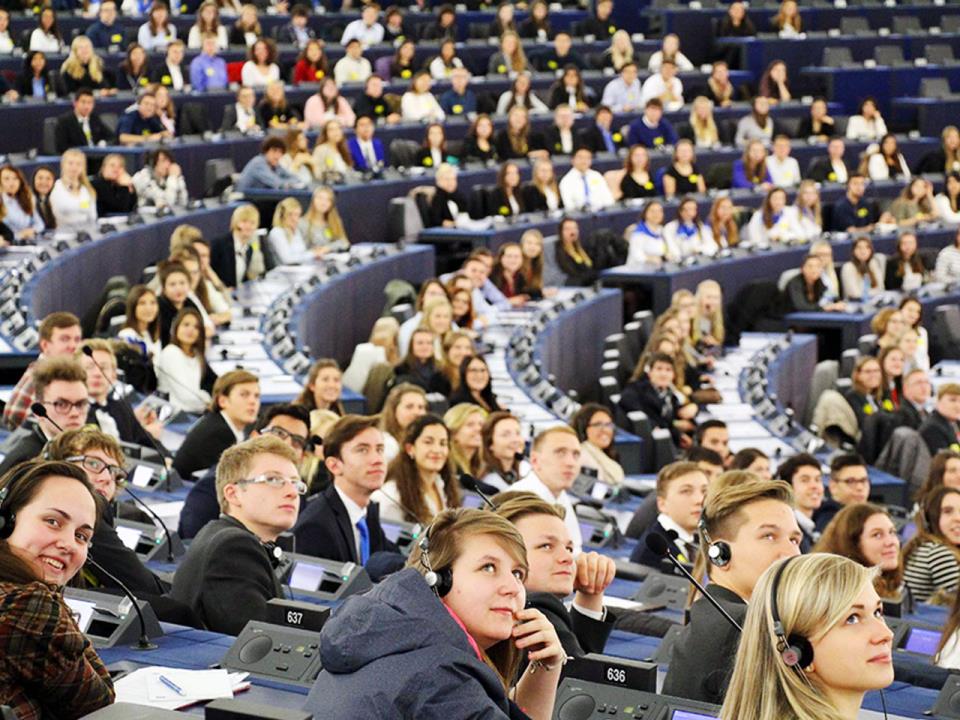 Čím by se podle tebe měly evropské instituce přednostně zabývat?
© EUROPEAN UNION
[Speaker Notes: Příklady témat:
Lidská práva (např. práva osob LGBTIQ)
Životní prostředí (např. změna klimatu)
Zaměstnanost (např. jak získat práci po dokončení studia)
Mládež (např. příležitosti pro mladé lidi)
Sociální začlenění (např. rovnost žen a mužů)
Vzdělávání (např. jak studovat v jiné zemi či jak získat peníze na vyšší vzdělání po dokončení střední školy)
Zdraví]
JAK EU FUNGUJE?
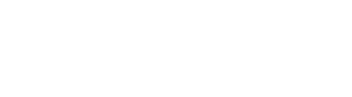 EVROPSKÝ PARLAMENT
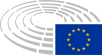 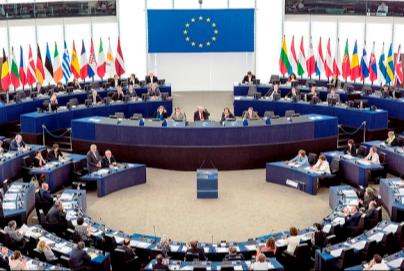 © EUROPEAN UNION
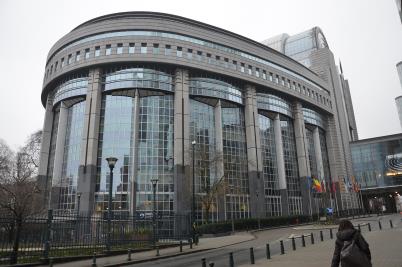 JAK EU FUNGUJE?
© Creative Commons Attribution-Share Alike 4.0 International
[Speaker Notes: Oficiální internetové stránky Evropského parlamentu mají adresu europarl.europa.eu.]
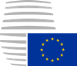 EVROPSKÁ RADA
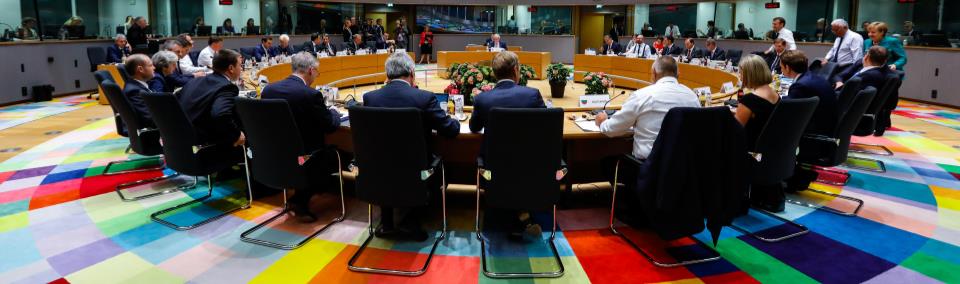 JAK EU FUNGUJE?
© EUROPEAN UNION
[Speaker Notes: Oficiální internetové stránky Rady EU mají adresu consilium.europa.eu.]
RADA EU
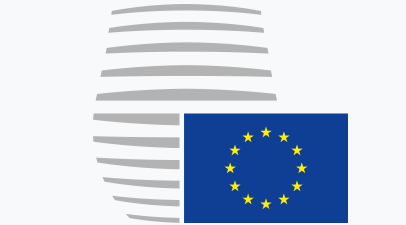 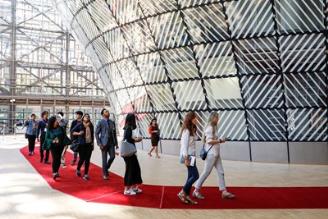 © EUROPEAN UNION
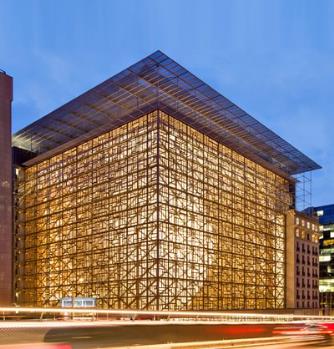 JAK EU FUNGUJE?
© EUROPEAN UNION
[Speaker Notes: Oficiální internetové stránky Rady EU mají adresu consilium.europa.eu.]
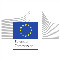 EVROPSKÁ KOMISE
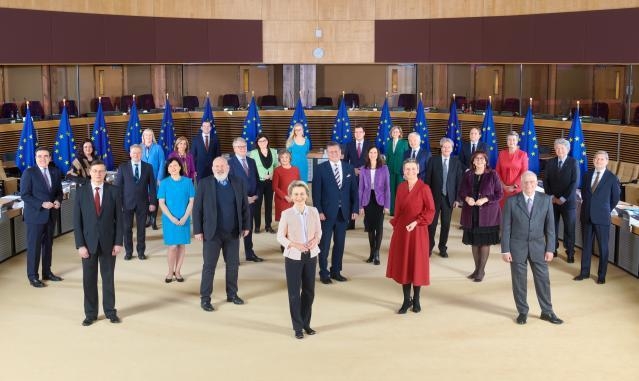 © EUROPEAN UNION
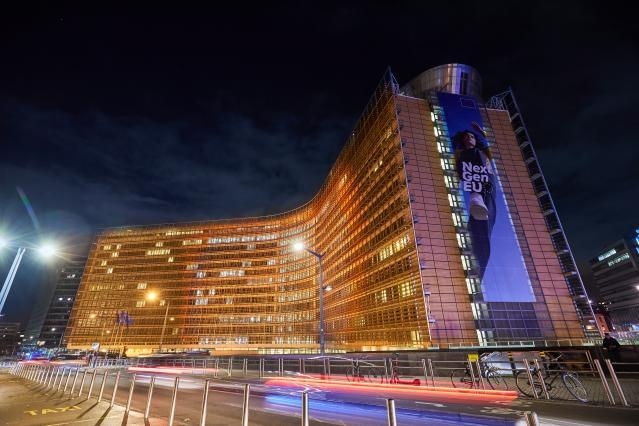 JAK EU FUNGUJE?
© EUROPEAN UNION
© EUROPEAN UNION
[Speaker Notes: Oficiální internetové stránky Evropské komise mají adresu ec.europa.eu.]
PRÁVNÍ PŘEDPISY EU: CO KDO DĚLÁ?
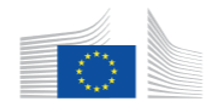 Evropská komise
navrhuje právní předpis
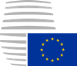 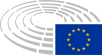 přijímá, mění nebo zamítá navrhovaný právní předpis
Evropský parlament
Rada Evropské unie
v případě přijetí
NOVÝ PRÁVNÍ PŘEDPIS EU
JAK EU FUNGUJE?
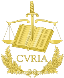 EVROPSKÝ SOUDNÍ DVŮR
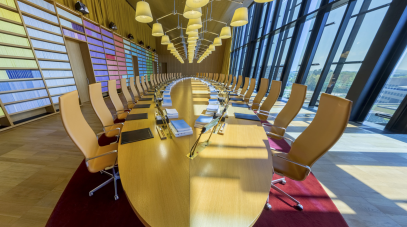 © EUROPEAN UNION
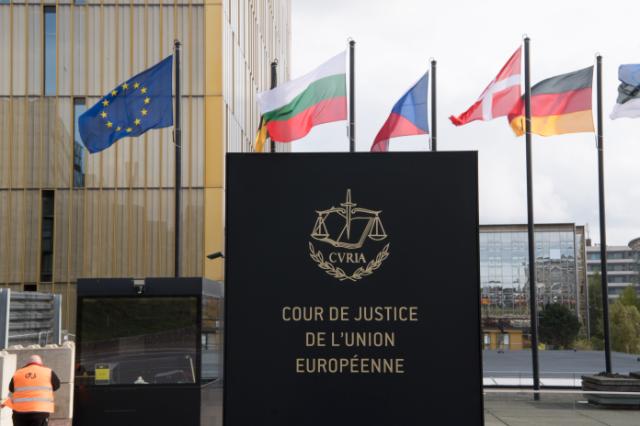 JAK EU FUNGUJE?
© EUROPEAN UNION
[Speaker Notes: Oficiální internetové stránky Evropského soudního dvora mají adresu curia.europa.eu.]
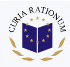 EVROPSKÝ ÚČETNÍ DVŮR
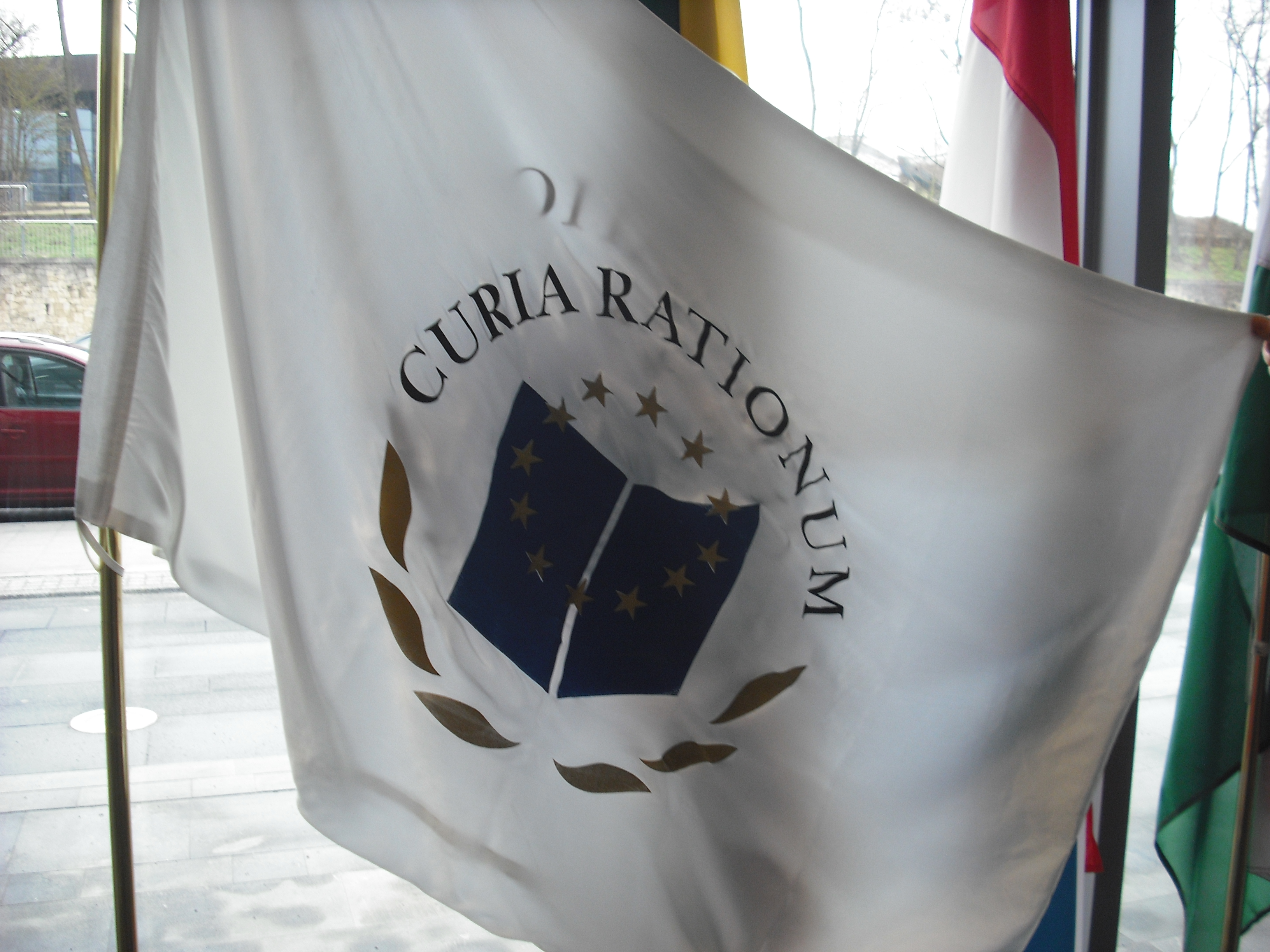 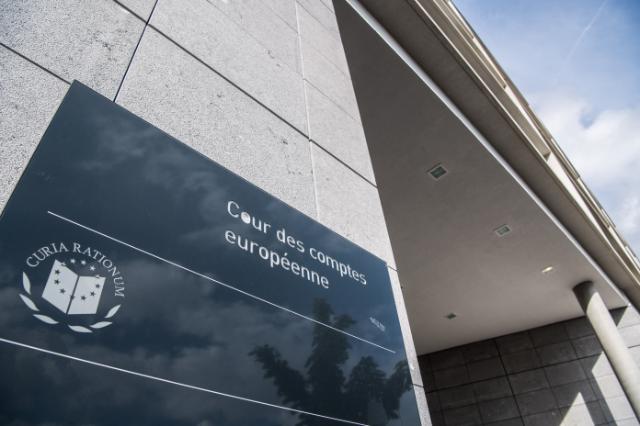 JAK EU FUNGUJE?
© EUROPEAN UNION
© EUROPEAN UNION
@TRANSPARENCY INTERNATIONAL
[Speaker Notes: Oficiální internetové stránky Evropského účetního dvora mají adresu eca.europa.eu.]
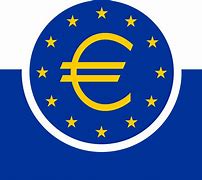 EVROPSKÁ CENTRÁLNÍ BANKA
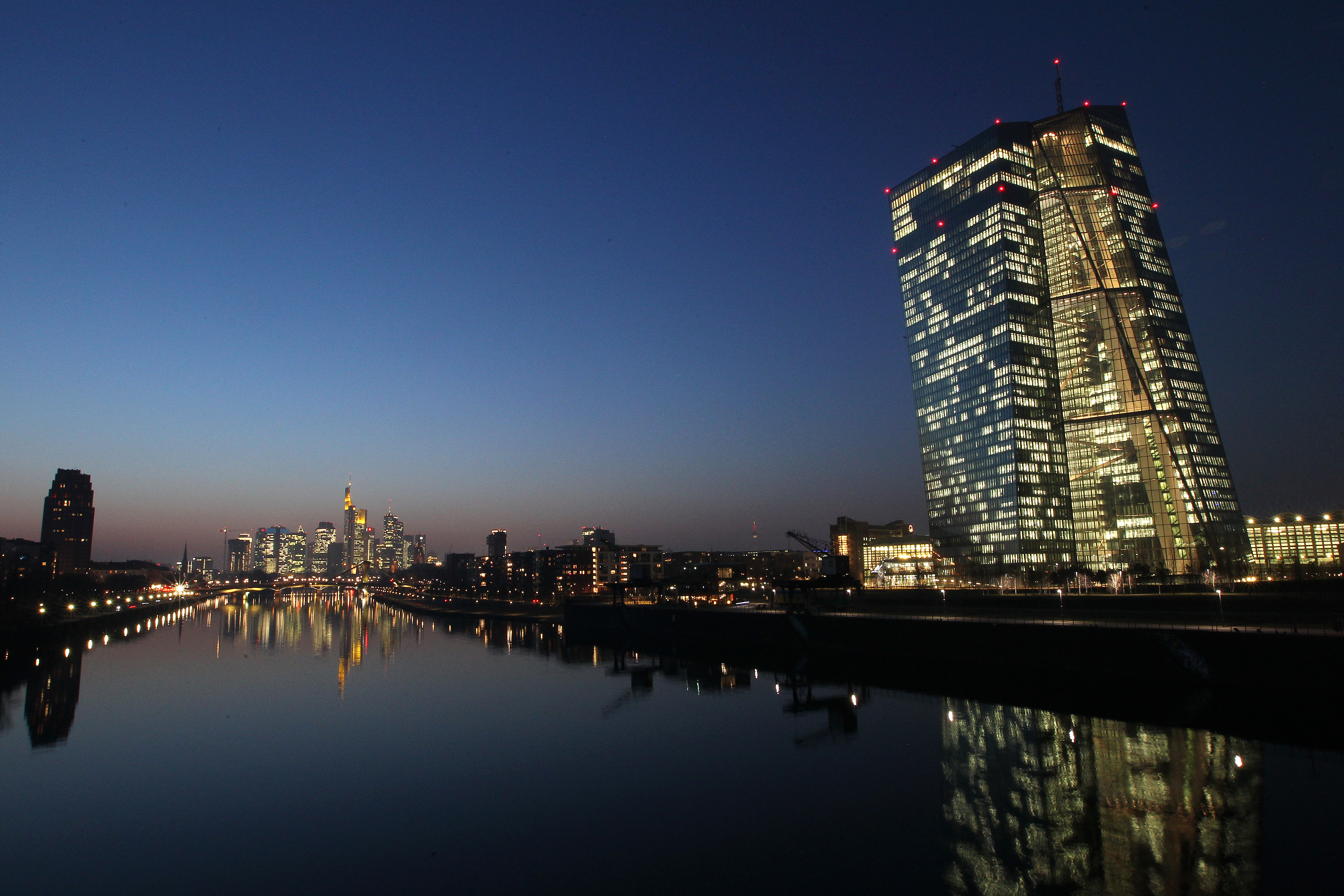 © EUROPEAN UNION
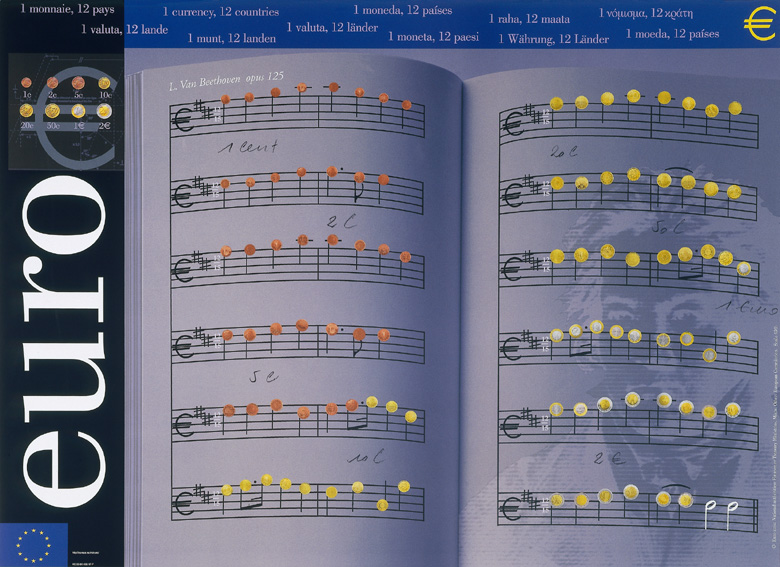 JAK EU FUNGUJE?
© EUROPEAN UNION
[Speaker Notes: Oficiální internetové stránky Evropské centrální banky mají adresu www.ecb.europa.eu.]
Pomozte vybudovat Evropu svých představ!
Pomozte vybudovat Evropu svých představ!
© EUROPEAN UNION
© EUROPEAN UNION
© EUROPEAN UNION
© EUROPEAN UNION
HOW YOU CAN SHAPE EUROPE
[Speaker Notes: Evropská občanská iniciativa je jedinečným způsobem, jak se podílet na utváření EU a vyzvat Evropskou komisi k tomu, aby navrhla nové právní předpisy. Jakmile se v rámci iniciativy nasbírá milion podpisů, Komise rozhodne, jaká opatření přijme. https://citizens-initiative.europa.eu/_cs

Vítáme vás na Evropském týdnu mládeže 2024. Evropská komise pořádá týden mládeže s cílem podpořit v Evropě i mimo ni zapojení mladých lidí do společenského dění a jejich aktivní občanství. Chcete se dozvědět více o příležitostech a politikách EU? Vyjádřit svůj názor na témata, která jsou pro vás důležitá? Účastnit se různých aktivit a diskusí? Využijte této příležitosti a představte ostatním svou vizi. Termín: 12.–19. dubna 2024
: https://youth.europa.eu/youthweek_cs

EYE (European Youth Event) https://european-youth-event.europarl.europa.eu/cs/

Vaše Evropa, váš názor (YEYS) je každoroční akce EHSV pro mládež. Poprvé se uskutečnila v roce 2010 a jejím cílem je sblížit mladé lidi s Evropskou unií. Každý rok přijíždí na dva dny do Bruselu studenti ve věku 16–18 let ze všech členských států EU a kandidátských zemí a společně sestavují usnesení, která jsou poté předána orgánům EU. Tato usnesení obsahují jejich myšlenky, návrhy a očekávání, která mají od budoucnosti jakožto evropští občané.
https://www.eesc.europa.eu/cs/initiatives/your-europe-your-say]
Volby do Evropského parlamentu 2024
Příští volby do Evropského parlamentu se konají 6.–9. června 2024.  Poznač si to v kalendáři!
Volební právo: od 16–18 let (v závislosti na vaší zemi).
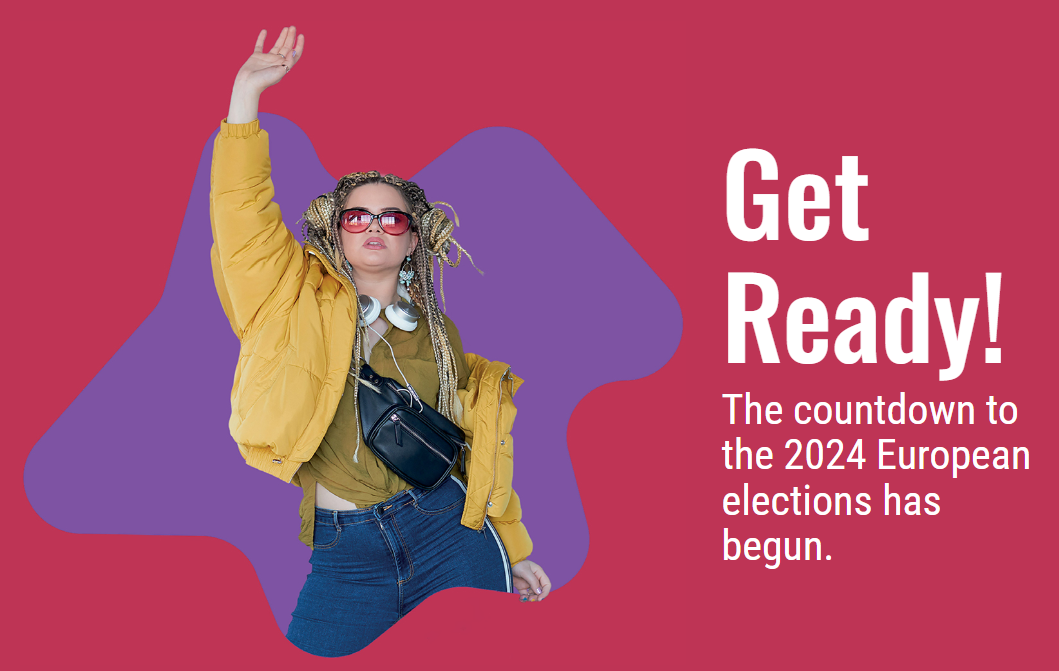 VOLBY DO EVROPSKÉHO PARLAMENTU 2024
[Speaker Notes: Volby do Evropského parlamentu se konají jednou za pět let.
Příští volby do Evropského parlamentu se konají 6.–9. června 2024.
Ve většině evropských členských států je věková hranice pro účast ve volbách 18 let. 
V Řecku je to 17 let a v Rakousku, Belgii, Německu a na Maltě můžete volit od 16 let. 
Do Evropského parlamentu bude zvoleno více než 700 poslanců, kteří zastupují zájmy téměř 450 milionů občanů EU.
Kandidáti na europoslance vedou volební kampaně ve svých státech (nikoli na celoevropské úrovni), ale po zvolení se mohou rozhodnout, že se stanou členy nadnárodní skupiny, často s dalšími poslanci EP zastupujícími podobné zájmy.
V současné době existuje má EP 705 poslanců, ale ve volbách v roce 2024 bude zvoleno 720 poslanců EP, aby se zohlednily demografické změny v celé EU.]
Proč jít k volbám?
Poslanci Evropského parlamentu jsou voleni přímo občany EU.
Hlasování ve volbách zajistí, že budou zastoupeny i tvoje názory.
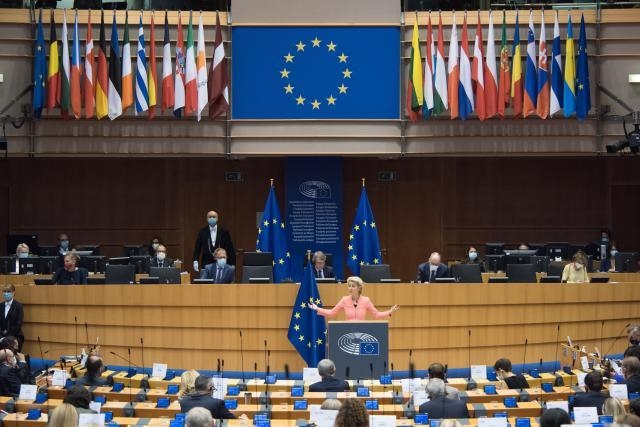 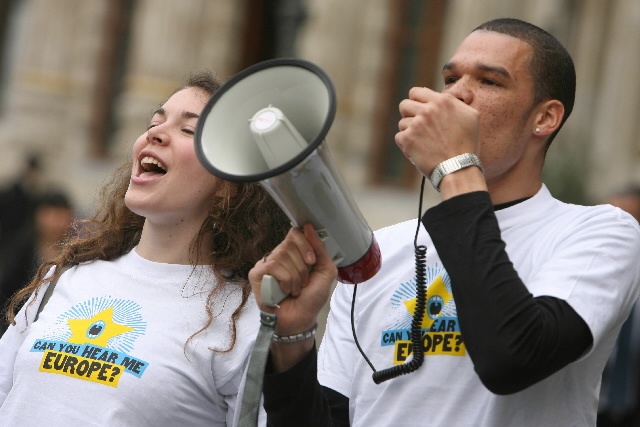 VOLBY DO EVROPSKÉHO PARLAMENTU 2024
[Speaker Notes: O počtu poslanců EP zvolených za každý členský stát se rozhoduje před volbami.
Evropské volby fungují v systému poměrného zastoupení, což znamená, že počet hlasů, které určitá strana obdrží na vnitrostátní úrovni v poměru k celkovému počtu odevzdaných hlasů, se bude odrážet v poměrném počtu zvolených poslanců EP. 
V 15 členských státech EU existuje automatická registrace všech voličů, jiné země vyžadují, aby se voliči před volbami zaregistrovali sami. Více informací o tomto procesu ve vaší zemi najdete na adrese https://elections.europa.eu/cs/.]
Proč jít k volbám?
Protože můžete zvolit, kdo bude rozhodovat o důležitých věcech, které se vás týkají – jako je změna klimatu, pracovní místa nebo ochrana vašich práv a svobod.
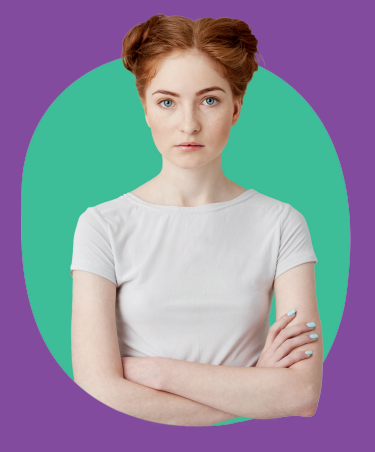 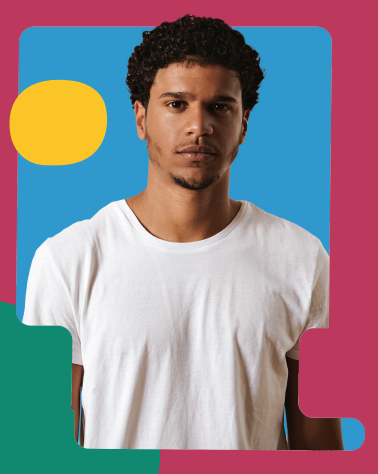 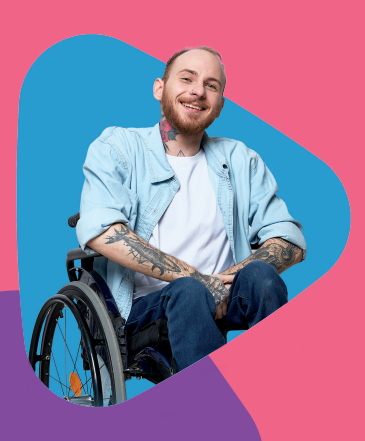 VOLBY DO EVROPSKÉHO PARLAMENTU 2024
[Speaker Notes: Více informací: Publikace pro prvovoliče (europa.eu)]
KDE SE MOHU DOZVĚDĚT O EU VÍCE?
Internetové stránky Europa
europa.eu
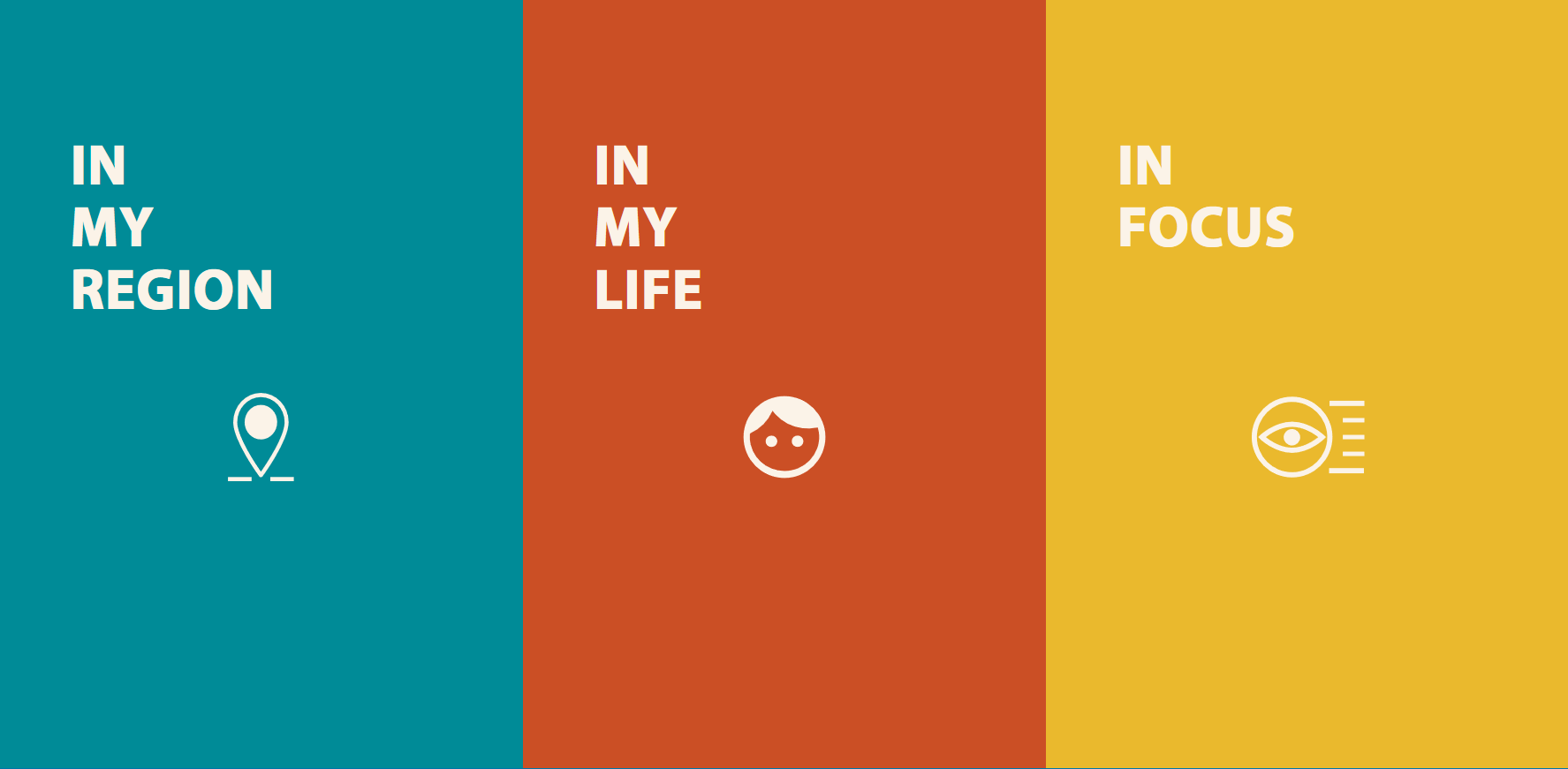 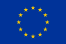 Co dělá Evropa pro mě
what-europe-does-for-me.eu
Evropa pro školy
europa.eu/learning-corner/home_cs
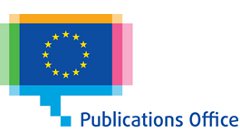 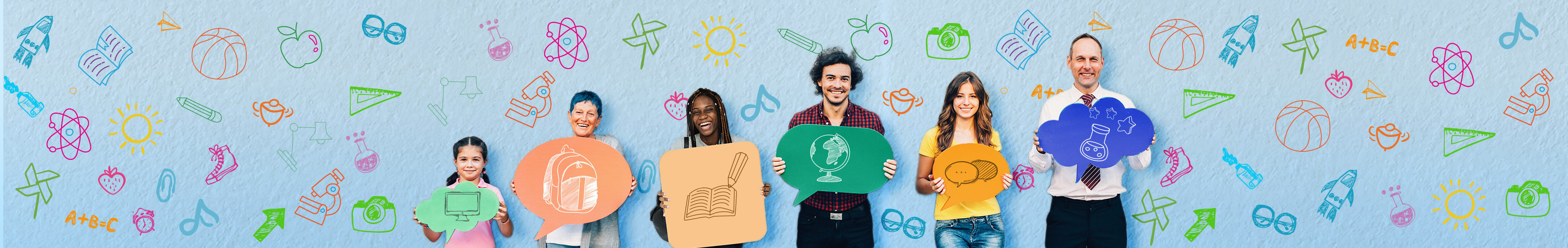 Evropa pro školy – novinky
ec.europa.eu/newsroom/comm/user-subscriptions/1595/create
Úřad pro publikace
publications.europa.eu
KDE SE MOHU DOZVĚDĚT O EU VÍCE?
KONTAKTY
Osobně:
Prostřednictvím sociálních médií:
> Máš otázky týkající se EU? Může ti pomoci Europe Direct:
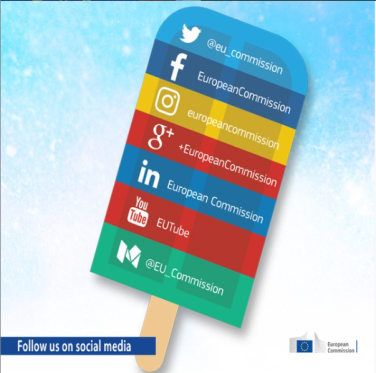 © EUROPEAN UNION
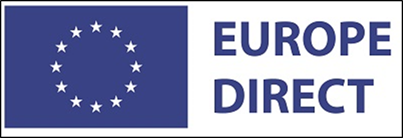 europa.eu/european-union/contact_cs
Bezplatná telefonní linka: 00 800 6 7 8 9 10 11
Pomocí vyhledávacího nástroje najdeš účty EU na sociálních médiích:

europa.eu/european-union/contact/social-networks_cs
> Vyhledej si nejbližší středisko EU, kam se můžeš obrátit s dotazy a náměty na diskusi:
europa.eu/european-union/contact/meet-us_cs
KONTAKTY
Dĕkuji!
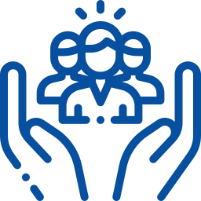 europa.eu/learning-corner
✉ COMM-A2@ec.europa.eu
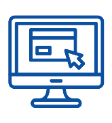 © Evropská unie, 2022
Není-li uvedeno jinak, je opakované použití tohoto dokumentu povoleno v rámci licence Creative Commons Attribution 4.0 International (CC BY 4.0) (https://creativecommons.org/licenses/by/4.0/). K veškerému použití nebo reprodukci prvků, které nejsou ve vlastnictví Evropské unie, může být nutné získat svolení přímo od příslušných držitelů práv.
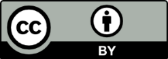